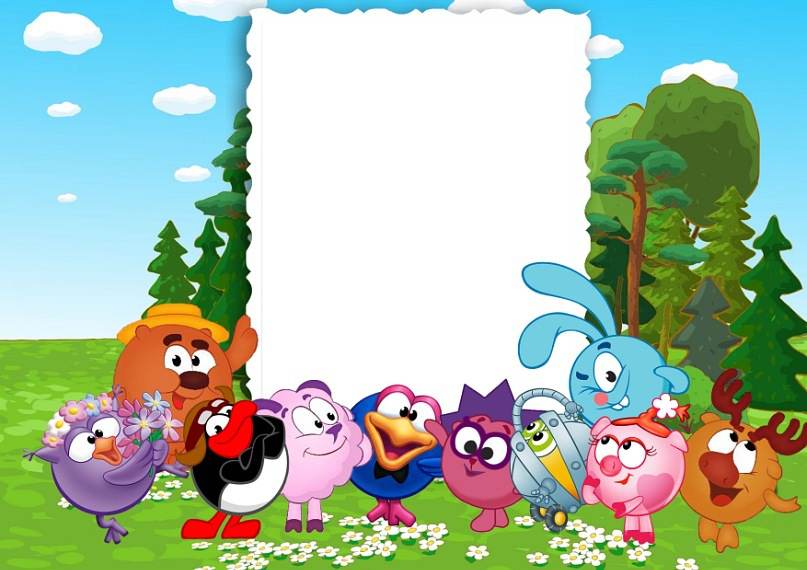 Презентация«В гостях у звука [С]»
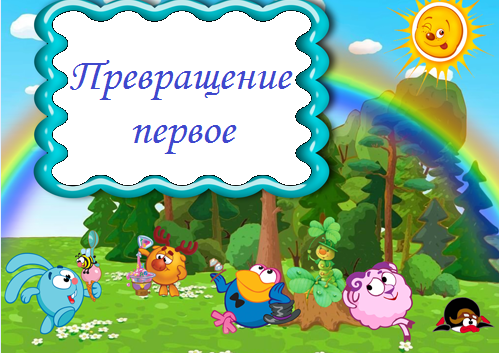 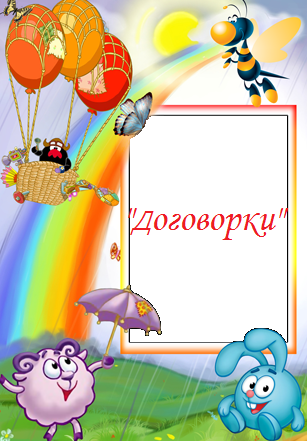 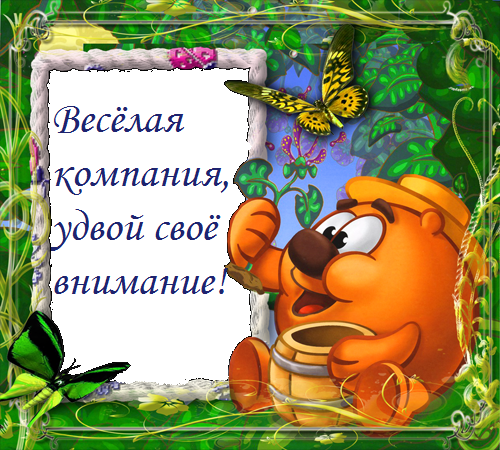 В  гостях  у звука  С
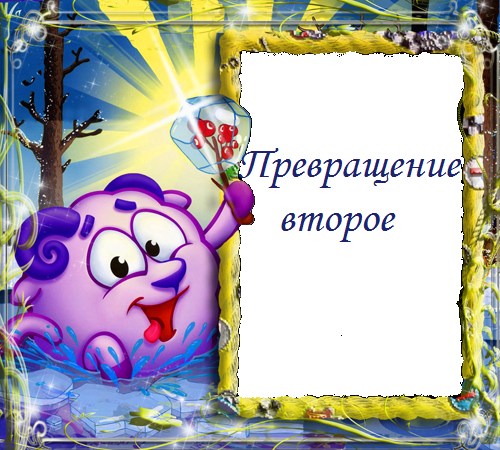 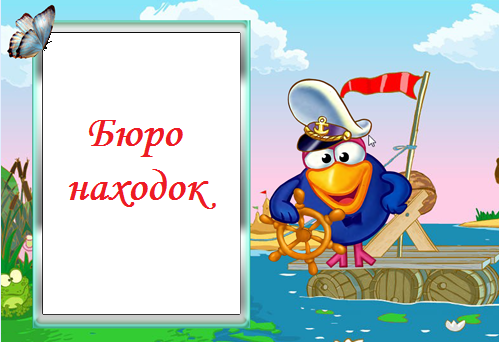 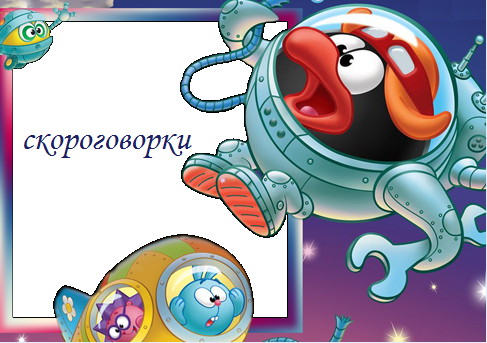 Скороговорки
2
1
3
Соня и Стас съели ананас. Только съели свет погас.
Слава съел салат капустный, Был салат капустный вкусный.
Пёс Барбос совсем раскис, Дам ему ирис «Кис-кис».
В киоске Стас Пил кислый квас.
На скатерти — миска. А в миске — редиска.
Посмотри :велосипед На песке оставил след.
Съел Слава сало, да сало было мало.
В саду средь ветвей свистит соловей.
Где снег, там и след. На снегу след всегда сед.
Преврати предмет в признак(мыло-мыльный).
2
1
3
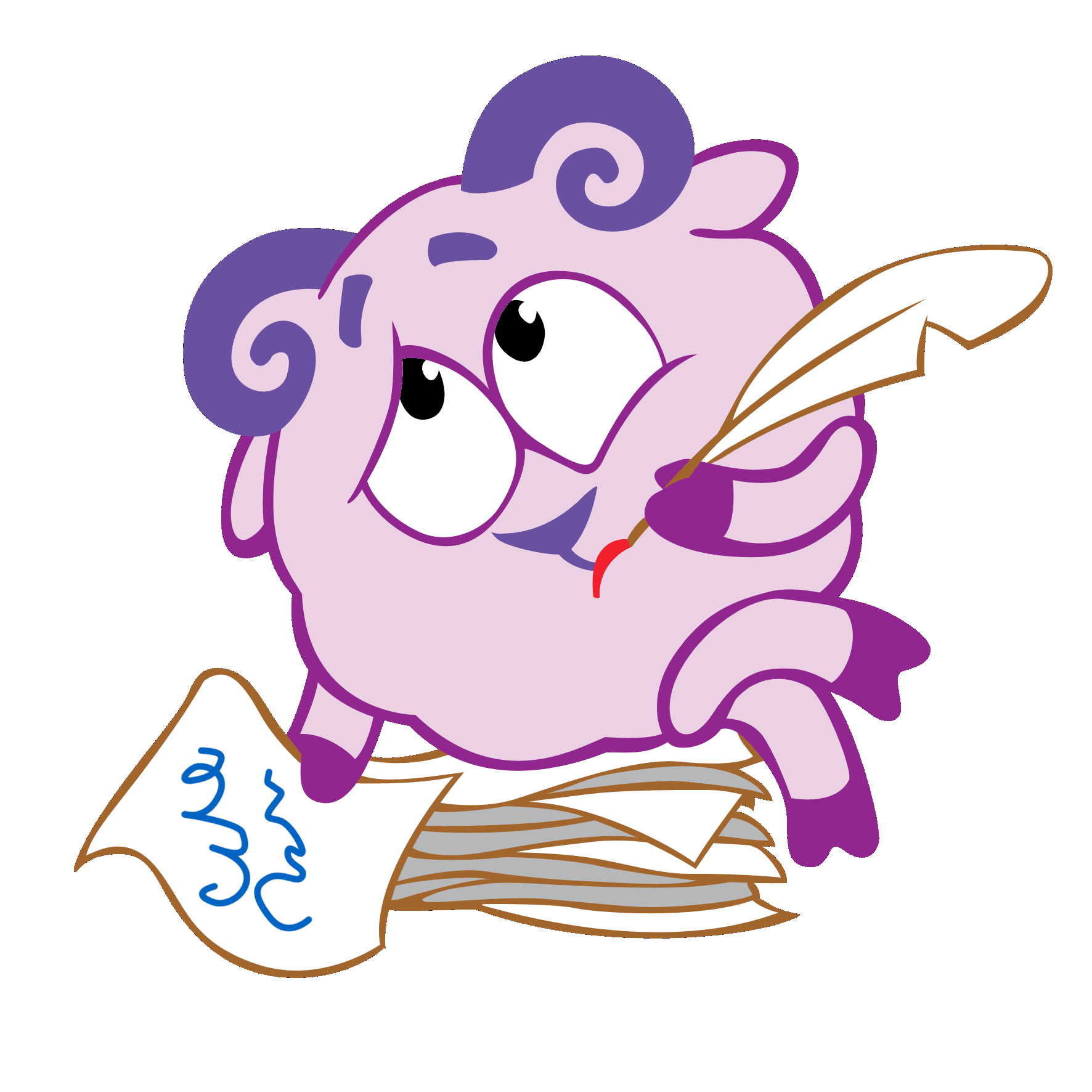 садовый
сонный
снежный
свечной
солнечный
спичечный
Сад –Сон –Снег –Свеча –Солнце –Спичка –
Оса –Краска –Теснота –Космос –Листва –Выставка –
Осиный
Красочный
Тесный
Космический
Лиственный
Выставочный
Лес –Ананас –Час –Вкус –Смех –Автобус –
Лесной
Ананасовый
Часовой
Вкусный
Смешной
Автобусный
Прочитай и назови необходимое слово. Рифма тебе поможет.
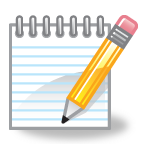 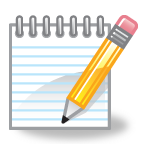 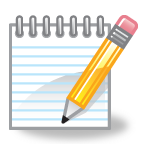 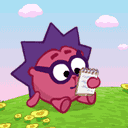 1.Отнесли домой мы лейки И уселись на… 2.Для птенцов и для зверятТоже нужен детский…3.Надевай скорей на ножки свои новые…4.Как на тоненький ледокВыпал беленький … 5.Десять дней АйболитНе ест, не пьёт и не…
Скамейки

Сад

Сапожки

Снежок

Спит
1.Помогать я маме буду. Сама вымою…2.Где весною было пустоЛетом выросла … 3.В кислый сок, в кислый сок сыплю сахарный …4.Стелют на кровать меня, называюсь…5.И рыщут по дороге Слоны и …
Посуду

Капуста

Песок

Простыня

Носороги
1.Саня так в лесу замёрз –Чуть не отморозил… 2.Мы варенья как-то раз наварили целый…3.Чтобы в цель попасть хоть раз, Нужен острый, меткий …4.А у нас, а у нас в сумке вкусный …   5.Вдруг видят стоит у колёсОгромный взъерошенный…
Нос

Таз

Глаз

Ананас

Пёс
Бюро находок.
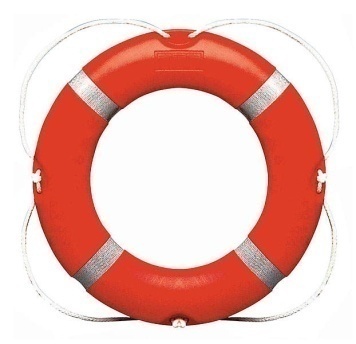 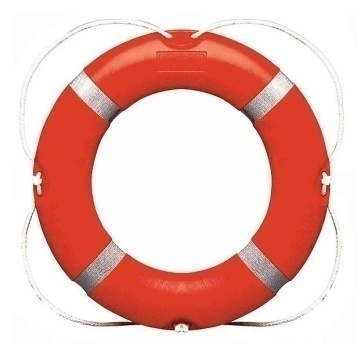 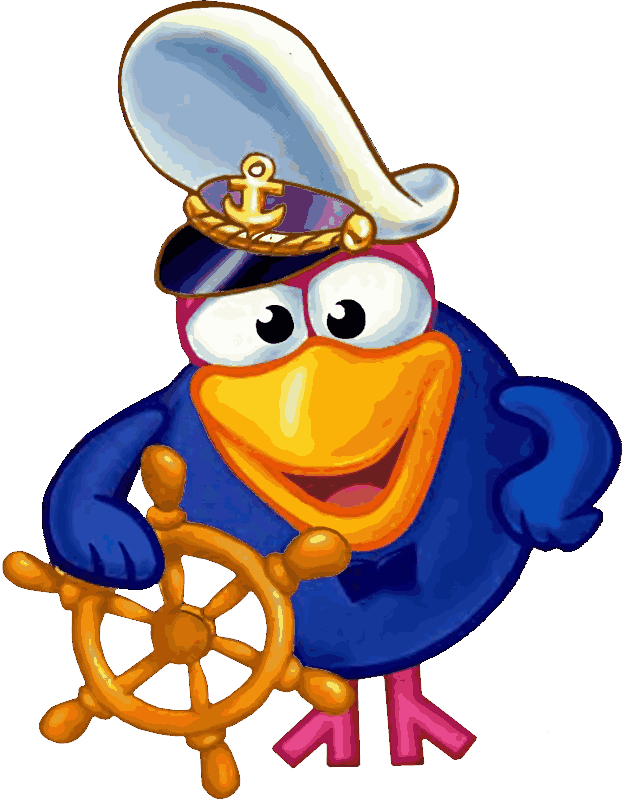 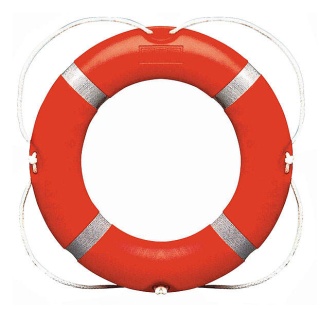 Найди и назови картинки, где звук [с]  на третьем месте.
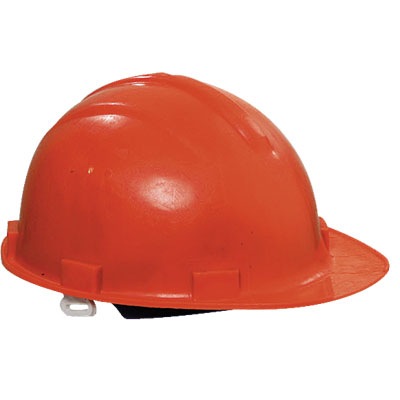 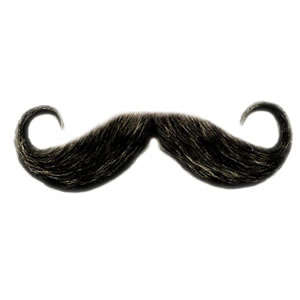 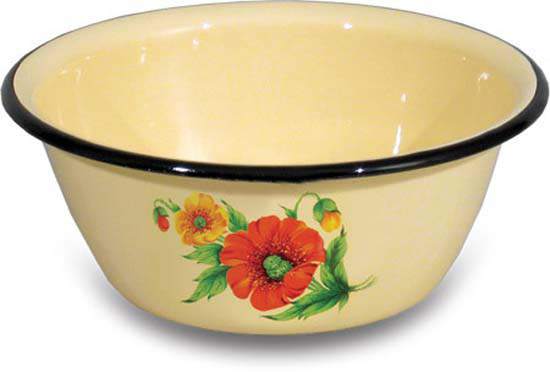 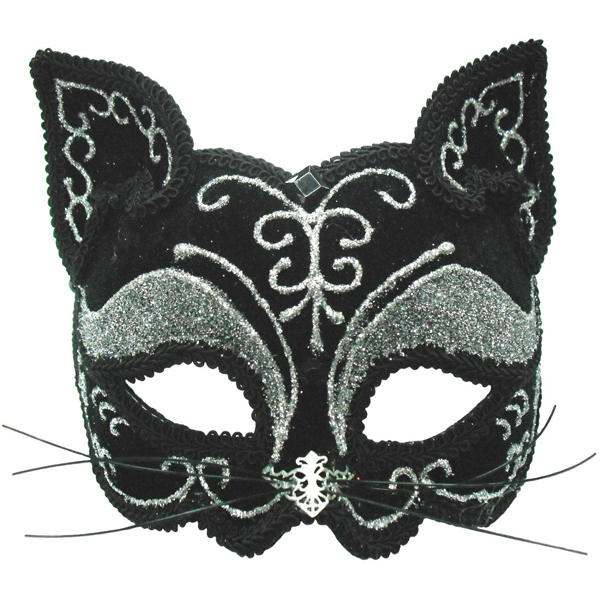 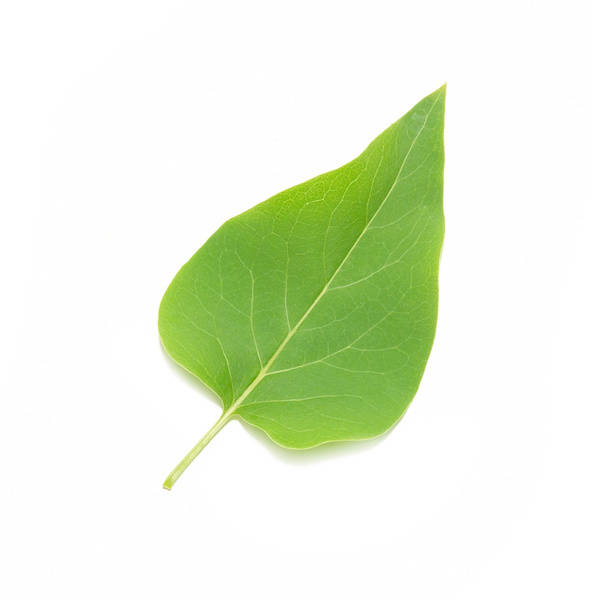 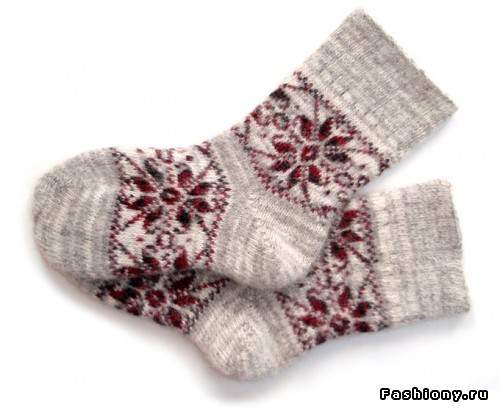 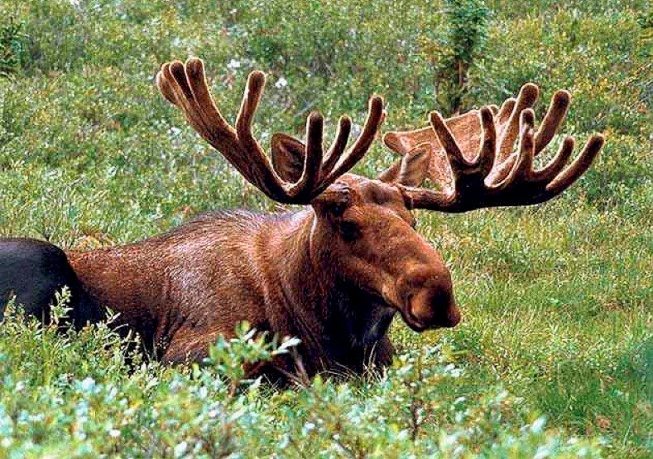 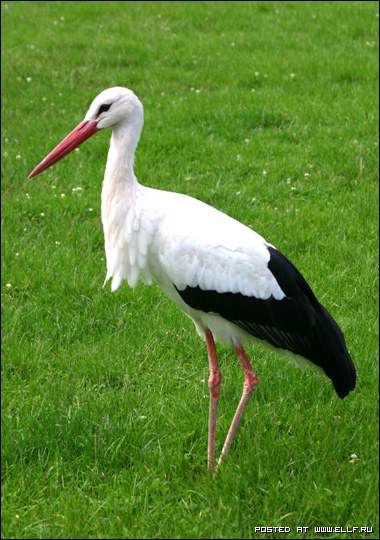 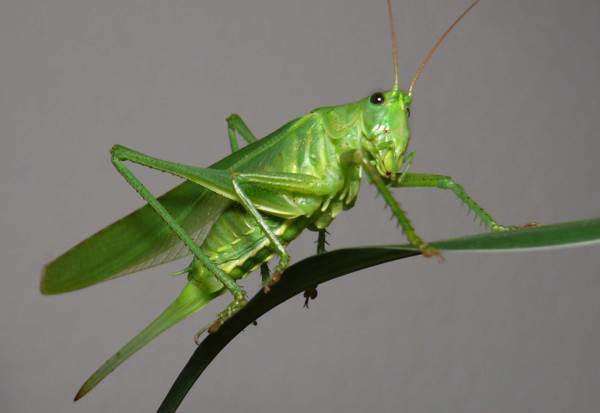 Найди и назови картинки, где звук [c]на четвёртом месте.
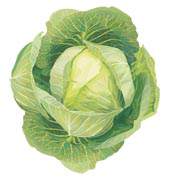 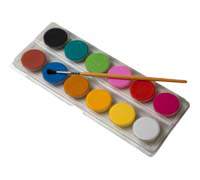 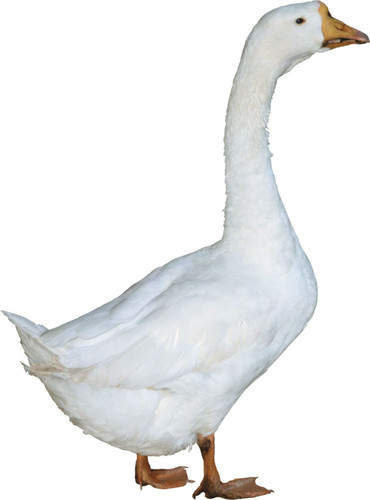 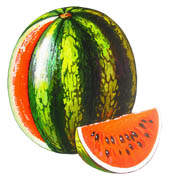 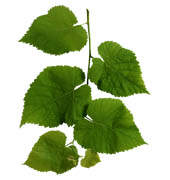 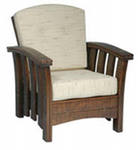 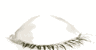 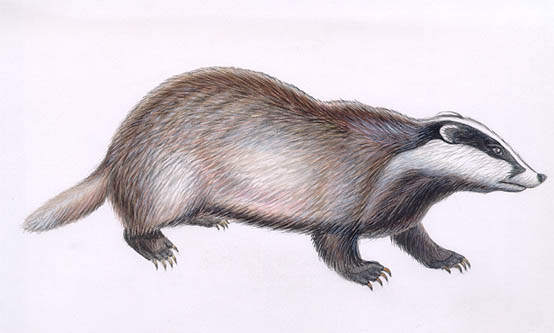 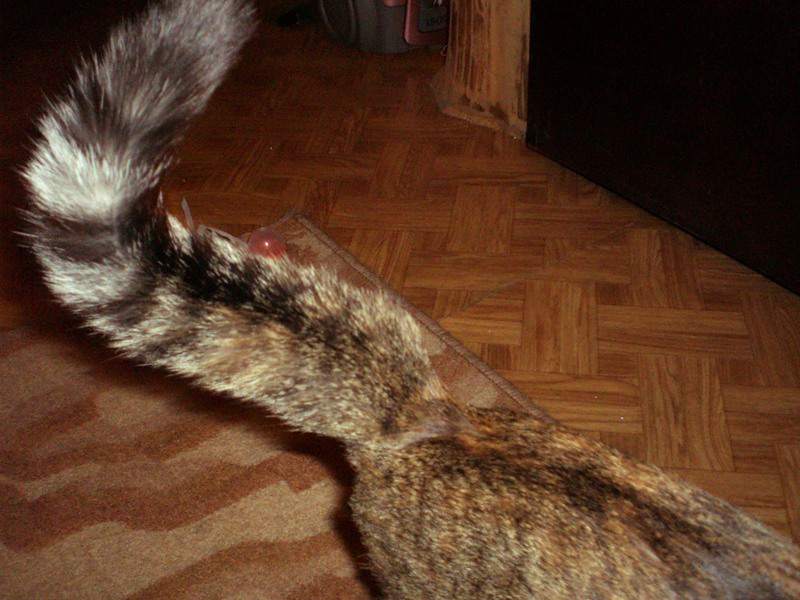 Найди и назови картинки, где звук [с] на пятом месте.
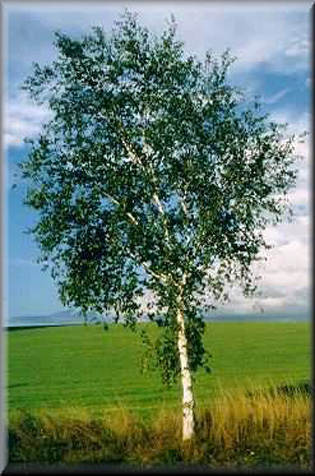 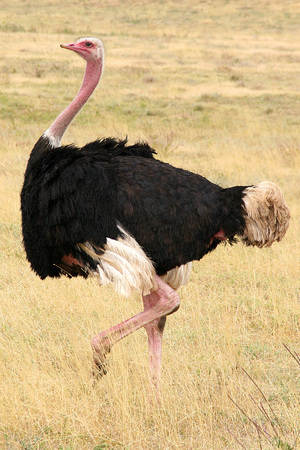 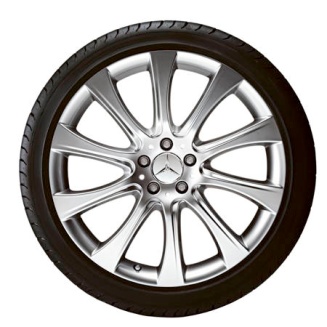 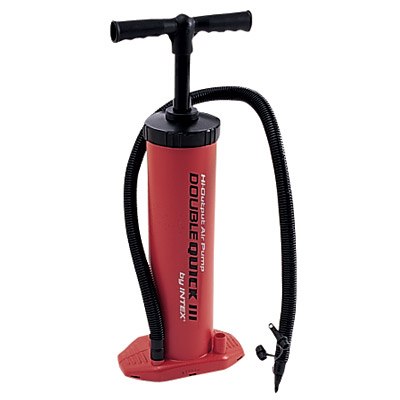 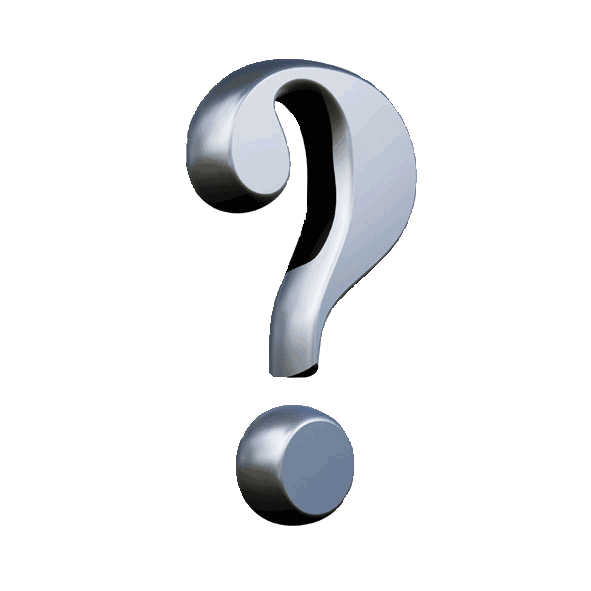 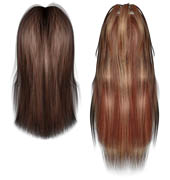 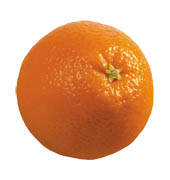 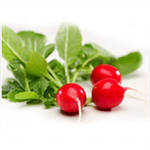 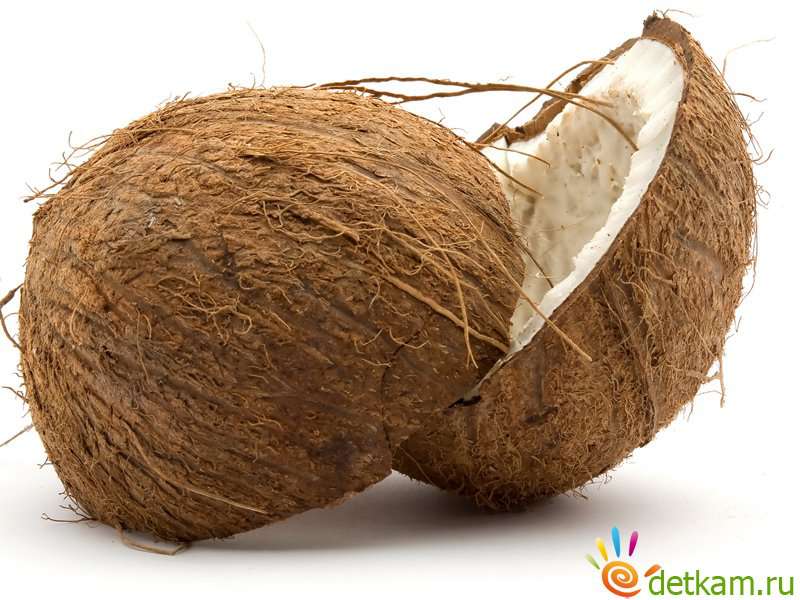 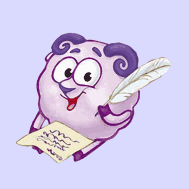 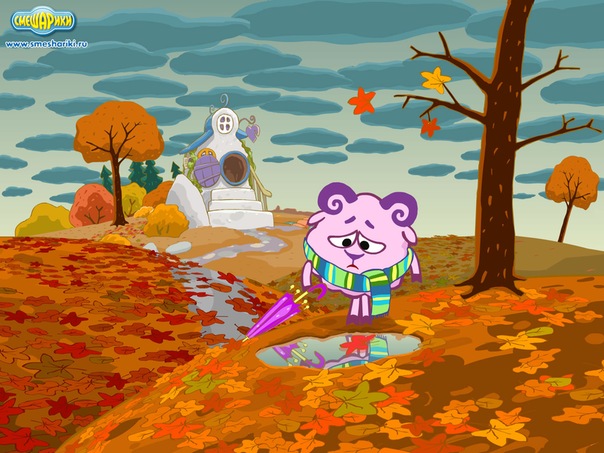 Преврати предмет в действие(мыло-мылить).
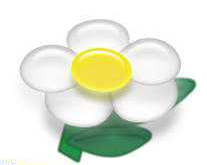 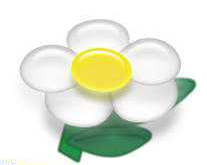 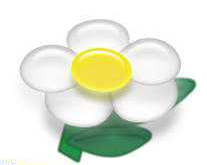 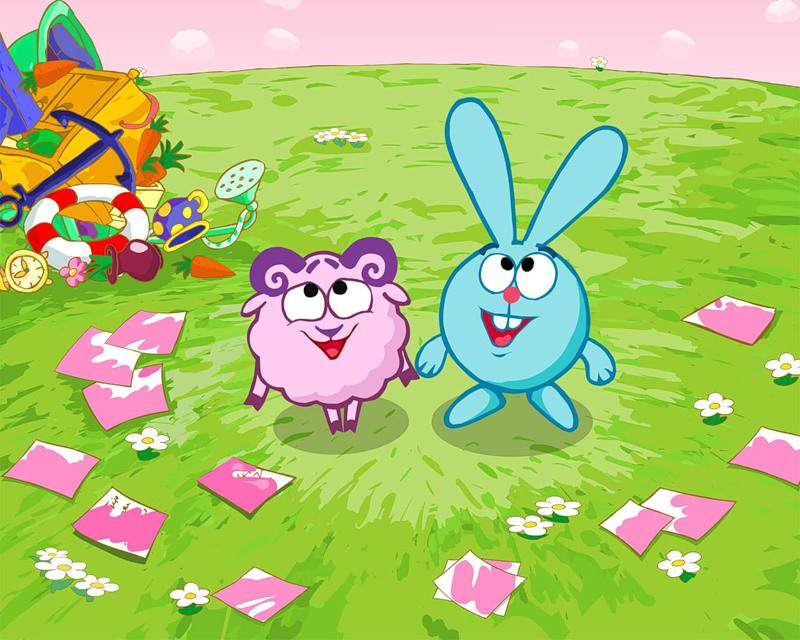 Соль –Спор –Салют –Старт –Сторож –Спасение –
Солить
Спорить
Салютовать
Стартовать
Сторожить
Спасать
Коса –Чистота –Свет – Краска –Конструктор –Хруст –
Косить
Чистить
Светить
Красить
Конструировать
Хрустеть
Сад –Сказка –Сложение –Рисунок –Стройка –
Сажать
Сказывать
Складывать
Рисовать
Строить
Раньше рифма помогала,А теперь коварной стала.Ты дружок, не торопись,На крючок не попадись!
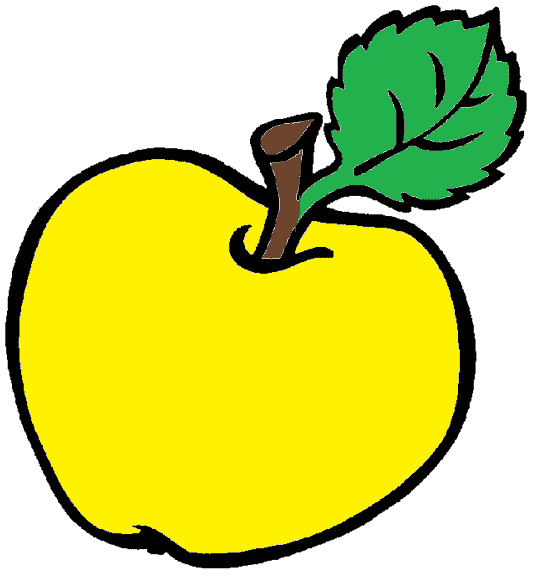 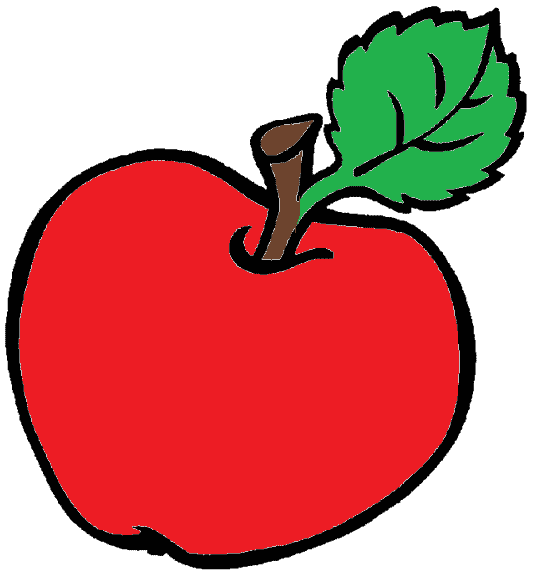 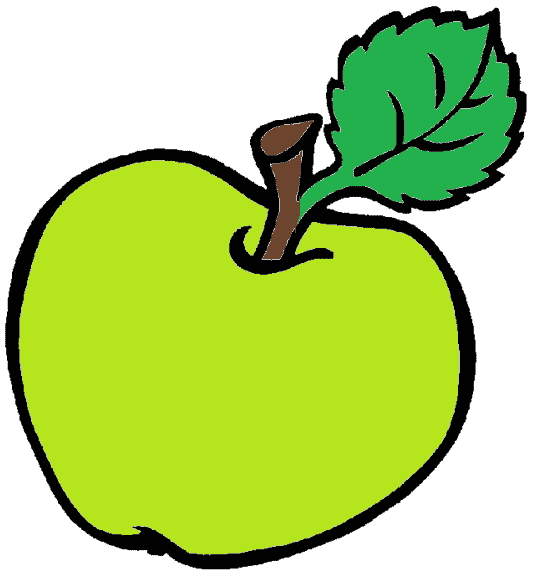 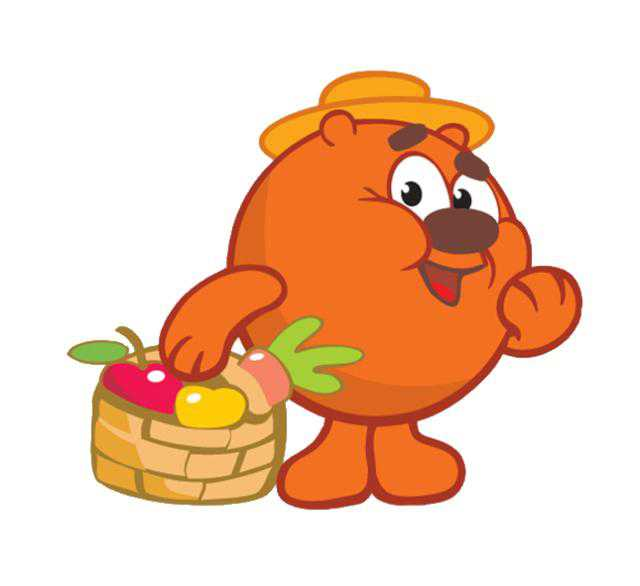 1.Картину большую рисуешь, Полина. 
Не хватит коробки тебе … 2.Убедила всех нас Машка:Раньше всех цветёт…3.Просит бабушка АркашуИз редиски скушать … 4.Мы на крутой очень снежной вершине,Вниз мы помчимся стремглав на …
Красок

Подснежник

Салат

Санках
1.Кто пасёт коров, овец?Ну, конечно, …2.Будет бег на две дистанции –Собрались мы все на …  3.Гонит в лес грибной азарт –На носу ведь месяц … 4.Ходят по клеточкам конь и ладья, ход свой победный готовит …
Пастух

Стадион

Август

Шахматист
1.Мы отличные художницы.В краски мы макаем …2.Чтобы пламя было в печке, мы дрова нарубим в …  3.Все проспали – не беда,Ведь сегодня же… 4.Зубы ты почисть сначала,Есть для этого …
Кисточки

Лесу

Воскресенье

Зубная паста и щетка
Интернет-ресурсы:
http://www.xrest.ru/preview/547996/ -Пин
http://www.mobilmusic.ru/file.php?id=827615 -Бараш
http://umkadc.ru/book/export/html/21 -яблоко
http://www.xrest.ru/original/403430/ -Копатыч
http://fotki.yandex.ru/users/pozhilova-d/view/470231/?page=8 –Ёжик
Коллекция Microsoft office-блокнот
http://kita.com.ua/blog/post/game/32524/show.html?show_c=383314 –Спасательный круг
http://slushat-skazki.ru/Kar_Karic_iz_multseriala_Smesariki.html -Кар-Карыч
http://www.forum.fotowedding.ru/viewtopic.php?f=69&t=1441&start=370 –Ромашка
http://ava-vkontakte.ucoz.ru/photo/multfilmy/krosh_i_barash/17-0-443 -Крош с Барашем
http://tortuga.angarsk.su/fb2/kulikt01/Logopedicheskie_skorogovorki_i_schitalki.fb2_2.html  , http://holmotel.ru/Narabotki3.htm  - скороговорки
http://fotki.yandex.ru/users/belob-elena/view/65433/ -хвост
http://lenagold.ru/fon/clipart/alf.html -арбуз, краски, листья, капуста, глаз, волосы, апельсин
forum.dreamworlds.ru –кресло
http://www.sawin.com.ua/sonnik/index.php?p=articles&area=1&catid=0&page=102&limit=25 –барсук
http://smileforyou.org.ua/publ/ - гусь
http://www.kavkazchat.com/showthread.php?t=38500&page=5 –колесо
http://turism.poopa.ru/category_100/-насос
у-дачный.рф –редис
http://mysteria.org.ua/showjournal.php?journalid=2471598&keywordid=978182 –страус
http://sliderfifth.ru/759 -берёза
http://www.liveinternet.ru/users/4345407/post194233410/ -вопросительный знак
http://wallpaper-wide.ru/половинки-кокоса-орех/ -кокос
http://rylik.ru/photoframes/10019-fotoramki-ya-i-smeshariki.html -рамки смешарики
http://durachko.beon.ru/8491-565-smysl-zhizni.zhtml -грустный Бараш
http://www.minibanda.ru/u/8956/note/Igra-N-14-Fokus-pokus-ili-do-chego-dovodit-lyubopytnyj-nos/2 -весёлый Бараш
Агеева И.Д. «Веселые загадки – складки и загадки – обманки для всех школьных праздников»
http://detsad-kitty.ru/shablon/sfoto/9405-ramochki-so-smesharikami.html - Смешарики